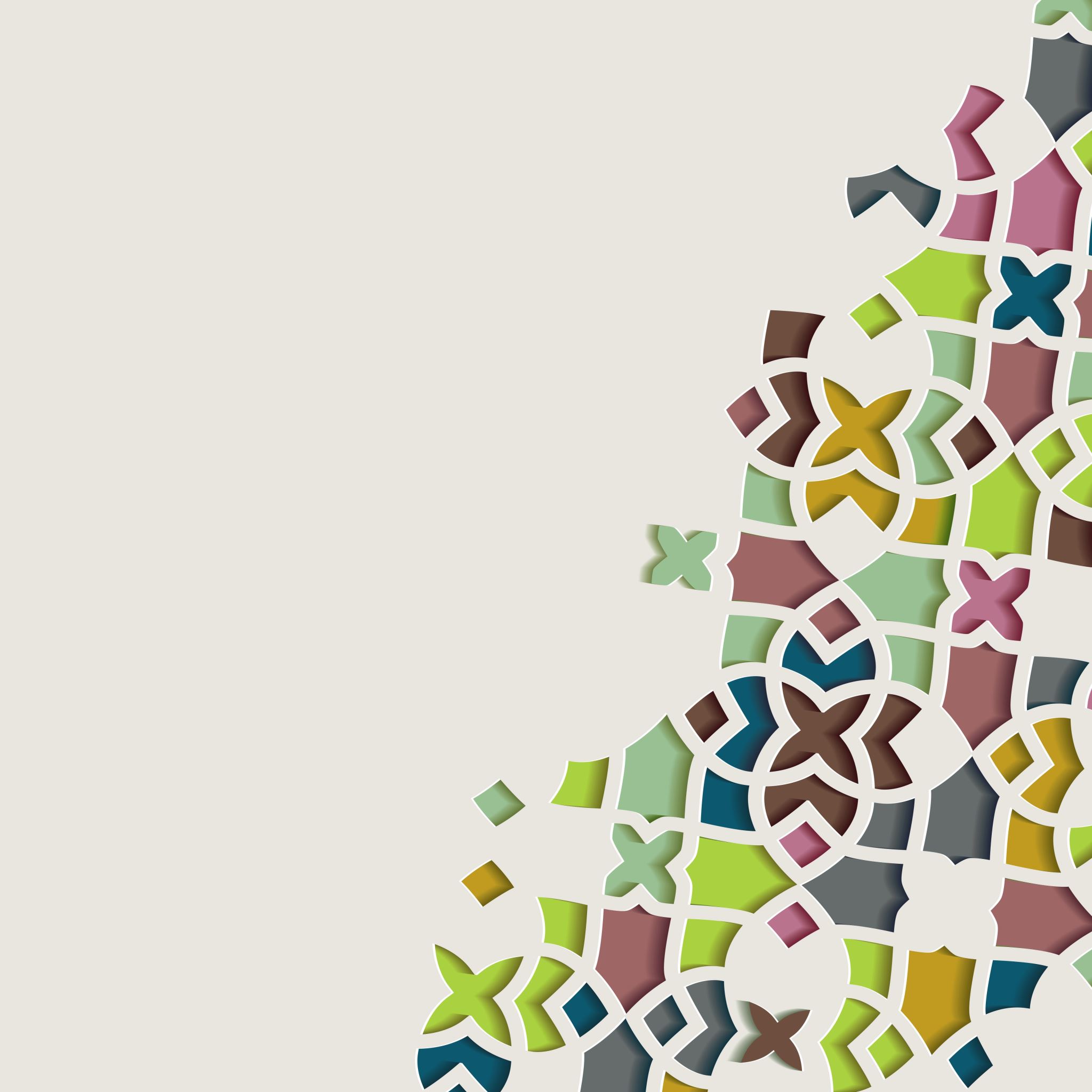 Early Civil Rights in the Rio Grande Valley
Mexican American activism in the early twentieth century
Teach a Course
1
Relevant TEKS for Elementary Social Studies K-5TEKS 113.11 Subchapter A Kindergarten
(5) (B) Geography. Physical and human characteristics of place. Student is expected to identify how the characteristics of place such as     way of earning a living, shelter, clothing, food, and activities are based upon geographic location
(7) Economic the value of job. Student is expected to: (A) identify jobs in the home, school and community (B) Explain why people have jobs
(12) Culture. Importance of family customs and traditions. Student is expected to: describe and explain importance of family customs and traditions and ((B) compare family customs and traditions
(14) Social Studies skills. Critical-thinking skills to organize and use information acquired from variety of valid sources. Student is expected to (B) obtain information about a topis using variety of valid visual sources such as pictures, symbols, print material, and artifacts and (C) sequence and categorize information
(15) Social Studies Skills. Oral and visual forms. Student is expected to ((A) express ideas orally based on knowledge and experience and (B) create and interpret visuals, including pictures and maps
(16) Social Studies Skills. Problem-solving and decision-making skills. Student is expected to (A) use problem-solving process to identify a problem, gather information and list and consider options, consider advantage and disadvantages, choose and implement a solution and evaluate effectiveness of the solution and (B) use decision-making process to identify a situation that requires a decision, and gather information, generate options, predict outcomes, take action to implement a decision, and reflect on the effectiveness of the decision
Teach a Course
2
Relevant TEKS for Elementary Social Studies K-5113.12 Subchapter A Grade 1
(2) History, student understand how historical figures, patriots, and good citizens helped shaped the community, state and nation. Student is expected to: (C) compare the similarities and differences among the lives and activities of historical figures and other individuals who have influenced the community, state, and nation
(4) Geography. The student understands the relative location of places. The student is expected to: (A) locate places using the four cardinal directions
(6) Geography. The student understands various physical and human characteristics. The student is expected to:(C) identify and describe how the human characteristics of place such as shelter, clothing, food, and activities are based upon geographic location.
(7) Economics. The student understands how families meet basic human needs. The student is expected to: (A) describe ways that families meet basic human needs; and (B) describe similarities and differences in ways families meet basic human needs.
(10) Economics. The student understands the value of work. The student is expected to: (A) describe the components of various jobs and the characteristics of a job well performed; and (B) describe how specialized jobs contribute to the production of goods and services.
Teach a Course
3
Relevant TEKS for Elementary Social Studies K-5113.12 Subchapter A Grade 1, cont.
(12) Government. The student understands the role of authority figures, public officials, and citizens. The student is expected to: (B) identify and describe the roles of public officials in the community, state, and nation; and (C) identify and describe the role of a good citizen in maintaining a constitutional republic.
(13) Citizenship. The student understands characteristics of good citizenship as exemplified by historical figures and other individuals. The student is expected to: (A) identify characteristics of good citizenship, including truthfulness, justice, equality, respect for oneself and others, responsibility in daily life, and participation in government by educating oneself about the issues, respectfully holding public officials to their word, and voting; (B) identify historical figures such as Benjamin Franklin, Francis Scott Key, and Eleanor Roosevelt who have exemplified good citizenship; and (C) identify other individuals who exemplify good citizenship.
(15) Culture. The student understands the importance of family and community beliefs, customs, language, and traditions. The student is expected to: (A) describe and explain the importance of various beliefs, customs, language, and traditions of families and communities; and (B) explain the way folktales and legends reflect beliefs, customs, language, and traditions of communities.
(17) Social studies skills. The student applies critical-thinking skills to organize and use information acquired from a variety of valid sources. The student is expected to: (A) obtain information about a topic using a variety of valid oral sources such as conversations, interviews, and music; (B) obtain information about a topic using a variety of valid visual sources such as pictures, symbols, electronic media, maps, literature, and artifacts; and (C) sequence and categorize information.
(18) Social studies skills. The student communicates in oral, visual, and written forms. The student is expected to: (A) express ideas orally based on knowledge and experiences; and (B) create and interpret visual and written material. 
(19) Social studies skills. The student uses problem-solving and decision-making skills, working independently and with others, in a variety of settings. The student is expected to: (A) use a problem-solving process to identify a problem, gather information, list and consider options, consider advantages and disadvantages, choose and implement a solution, and evaluate the effectiveness of the solution; and (B) use a decision-making process to identify a situation that requires a decision, gather information, generate options, predict outcomes, take action to implement a decision, and reflect on the effectiveness of that decision.
Teach a Course
4
Relevant TEKS for Elementary K-5TEKS 113.13 Subchapter A—Second grade
(1) History. The student understands the historical significance of landmarks and celebrations in the community, state, and nation. The student is expected to: (B) identify and explain the significance of various community, state, and national landmarks such as monuments and government buildings.

 (2) History. The student understands the concepts of time and chronology. The student is expected to: (A) describe the order of events by using designations of time periods such as historical and present times; (B) apply vocabulary related to chronology, including past, present, and future; and (C) create and interpret timelines for events in the past and present.

(3) History. The student understands how various sources provide information about the past and present. The student is expected to: (A) identify several sources of information about a given period or event such as reference materials, biographies, newspapers, and electronic sources; and (B) describe various evidence of the same time period using primary sources such as photographs, journals, and interviews. 

(4) History. The student understands how historical figures, patriots, and good citizens helped shape the community, state, and nation. The student is expected to: (C) explain how people and events have influenced local community history
Teach a Course
5
Relevant TEKS for Elementary K-5TEKS 113.13 Subchapter A—Second grade
(6) Geography. The student understands the locations and characteristics of places and regions in the community, state, and nation. The student is expected to: (B) locate places of significance, including the local community, Texas, the state capital, the U.S. capital, major cities in Texas, the coast of Texas, Canada, Mexico, and the United States on maps and globes; and (C) examine information from various sources about places and regions.
(7) Geography. The student understands how physical characteristics of places and regions affect people's activities and settlement patterns. The student is expected to: and (D) identify the characteristics of different communities, including urban, suburban, and rural, and how they affect activities and settlement patterns.
(9) Economics. The student understands the value of work. The student is expected to: (A) explain how work provides income to purchase goods and services
(10) Economics. The student understands the roles of producers and consumers in the production of goods and services. The student is expected to: (A) distinguish between producing and consuming; (B) identify ways in which people are both producers and consumers; and (C) examine the development of a product from a natural resource to a finished product.
(11) Government. The student understands the purpose of governments. The student is expected to: (A) identify functions of governments such as establishing order, providing security, and managing conflict;
Teach a Course
6
Relevant TEKS for Elementary K-5TEKS 113.13 Subchapter A—Second grade
(12) Government. The student understands the role of public officials. The student is expected to: (C) identify ways that public officials are selected, including election and appointment to office and (D) identify how citizens participate in their own governance through staying informed of what public officials are doing, providing input to them, and volunteering to participate in government functions.
(13) Citizenship. The student understands characteristics of good citizenship as exemplified by historical figures and other individuals. The student is expected to: (A) identify characteristics of good citizenship, including truthfulness, justice, equality, respect for oneself and others, responsibility in daily life, and participation in government by educating oneself about the issues, respectfully holding public officials to their word, and voting; (B) identify historical figures such as World War II Women Airforce Service Pilots (WASPs) and Navajo Code Talkers, and Sojourner Truth who have exemplified good citizenship; (C) identify other individuals who exemplify good citizenship; and D) identify ways to actively practice good citizenship, including involvement in community service.
(15) Culture. The student understands the significance of works of art in the local community. The student is expected to: (A) identify selected stories, poems, statues, paintings, and other examples of the local cultural heritage; and (B) explain the significance of selected stories, poems, statues, paintings, and other examples of the local cultural heritage.
(16) Culture. The student understands ethnic and/or cultural celebrations. The student is expected to: (A) identify the significance of various ethnic and/or cultural celebrations
Teach a Course
7
Relevant TEKS for Elementary K-5TEKS 113.13 Subchapter A—Second grade
(18) Social studies skills. The student applies critical-thinking skills to organize and use information  acquired from a variety of valid sources, including electronic technology. The student is expected to: (A) obtain information about a topic using a variety of valid oral sources such as conversations, interviews, and music; (B) obtain information about a topic using a variety of valid visual sources such as pictures, maps, electronic sources, literature, reference sources, and artifacts; (D) sequence and categorize information; and  (E) interpret oral, visual, and print material by identifying the main idea, predicting, and comparing and contrasting.
(19) Social studies skills. The student communicates in written, oral, and visual forms. The student is expected to: (A) express ideas orally based on knowledge and experiences; and (B) create written and visual material such as stories, poems, maps, and graphic organizers to express ideas.
(20) Social studies skills. The student uses problem-solving and decision-making skills, working independently and with others, in a variety of settings. The student is expected to: (A) use a problem-solving process to identify a problem, gather information, list and consider options, consider advantages and disadvantages, choose and implement a solution, and evaluate the effectiveness of the solution; and (B) use a decision-making process to identify a situation that requires a decision, gather information, generate options, predict outcomes, take action to implement a decision, and reflect on the effectiveness of that decision.
Teach a Course
8
Relevant TEKS for Elementary Social StudiesTEKS 113.14 Subchapter A—Third grade
(1) History. The student understands how individuals, events, and ideas have influenced the history of various communities. The student is expected to: (A) describe how individuals, events, and ideas have changed communities, past and present
(2) History. The student understands common characteristics of communities, past and present. The student is expected to: (B) identify ways in which people in the local community and other communities meet their needs for government, education, communication, transportation, and recreation
(9) Government. The student understands the basic structure and functions of various levels of government. The student is expected to: (A) describe the basic structure of government in the local community, state, and nation; (B) identify local, state, and national government officials and explain how they are chosen
(11) Citizenship. The student understands characteristics of good citizenship as exemplified by historical and contemporary figures. The student is expected to:(A) identify characteristics of good citizenship, including truthfulness, justice, equality, respect for oneself and others, responsibility in daily life, and participation in government by educating oneself about the issues, respectfully holding public officials to their word, and voting; (B) identify historical figures such as Helen Keller and Clara Barton and contemporary figures such as Ruby Bridges and military and first responders who exemplify good citizenship; and (C) identify and explain the importance of individual acts of civic responsibility, including obeying laws, serving the community, serving on a jury, and voting. 
(12) Citizenship. The student understands the impact of individual and group decisions on communities in a constitutional republic. The student is expected to: (A) give examples of community changes that result from individual or group decisions; (B) identify examples of actions individuals and groups can take to improve the community; and (C) identify examples of nonprofit and/or civic organizations such as the Red Cross and explain how they serve the common good.
Teach a Course
9
Relevant TEKS for Elementary Social StudiesTEKS 113.14 Subchapter A—Third grade
(13) Culture. The student understands ethnic and/or cultural celebrations of the local community and  other communities. The student is expected to: (A) explain the significance of various ethnic and/or cultural celebrations in the local community and other communities; and (B) compare ethnic and/or cultural celebrations in the local community with other communities 
(14) Culture. The student understands the role of heroes in shaping the culture of communities, the state, and the nation. The student is expected to: (A) identify and compare the heroic deeds of state and national heroes, including Hector P. Garcia and James A. Lovell, and other individuals such as Harriet Tubman, Juliette Gordon Low, Todd Beamer, Ellen Ochoa, John "Danny" Olivas, and other contemporary heroes; and (B) identify and analyze the heroic deeds of individuals, including military and first responders such as the Four Chaplains. 
(15) Culture. The student understands the importance of writers and artists to the cultural heritage of communities. The student is expected to: (B) explain the significance of various individual writers and artists such as Carmen Lomas Garza, Laura Ingalls Wilder, and Bill Martin Jr. and their stories, poems, statues, and paintings and other examples of cultural heritage to various communities. 
(17) Social studies skills. The student applies critical-thinking skills to organize and use information acquired from a variety of valid sources, including electronic technology. The student is expected to: (A) research information, including historical and current events, and geographic data, about the community and world, using a variety of valid print, oral, visual, and Internet resources; (B) sequence and categorize information; (C) interpret oral, visual, and print material by identifying the main idea, distinguishing between fact and opinion, identifying cause and effect, and comparing and contrasting; 
(18) Social studies skills. The student communicates in written, oral, and visual forms. The student is expected to: (A) express ideas orally based on knowledge and experiences; (B) use technology to create written and visual material such as stories, poems, pictures, maps, and graphic organizers to express ideas; and (C) use standard grammar, spelling, sentence structure, and punctuation. 
(19) Social studies skills. The student uses problem-solving and decision-making skills, working independently and with others, in a variety of settings. The student is expected to: (A) use a problem-solving process to identify a problem, gather information, list and consider options, consider advantages and disadvantages, choose and implement a solution, and evaluate the effectiveness of the solution; and (B) use a decision-making process to identify a situation that requires a decision, gather information, identify options, predict consequences, and take action to implement a decision.
Teach a Course
10
Relevant TEKS for Elementary Social StudiesTEKS 113.15 Subchapter A--Fourth grade
(7) Geography. The student understands the concept of regions. The student is expected to: (A) describe a variety of regions in Texas and the United States such as political, population, and economic regions that result from patterns of human activity; (C) compare the geographic regions of Texas (Mountains and Basins, Great Plains, North Central Plains, Coastal Plains) with regions of the United States and other parts of the world.
(8) Geography. The student understands the location and patterns of settlement and the geographic factors that influence where people live. The student is expected to: (A) identify and explain clusters and patterns of settlement in Texas at different time periods such as prior to the Texas Revolution, after the building of the railroads, and following World War II; (B) describe and explain the location and distribution of various towns and cities in Texas, past and present; and (C) explain the geographic factors such as landforms and climate that influence patterns of settlement and the distribution of population in Texas, past and present.
(12) Economics. The student understands patterns of work and economic activities in Texas. The student is expected to: (A) explain how people in different regions of Texas earn their living, past and present, through a subsistence economy and providing goods and services; (B) explain how geographic factors such as climate, transportation, and natural resources have influenced the location of economic activities in Texas;(C) analyze the effects of exploration, immigration, migration, and limited resources on the economic development and growth of Texas; (D) describe the impact of mass production, specialization, and division of labor on the economic growth of Texas; (E) explain how developments in transportation and communication have influenced economic activities in Texas; and (F) explain the impact of American ideas about progress and equality of opportunity on the economic development and growth of Texas.
Teach a Course
11
Relevant TEKS for Elementary Social StudiesTEKS 113.15 Subchapter A--Fourth grade
(15) Government. The student understands important ideas in historical documents of Texas and the United States. The student is expected to: (A) identify the purposes and explain the importance of the Texas Declaration of Independence, the Texas Constitution, and other documents such as the Meusebach-Comanche Treaty, Treaty of Guadalupe Hidalgo; (B) identify and explain the basic functions of the three branches of government according to the Texas Constitution; and (C) identify the intent, meaning, and importance of the Declaration of Independence, the U.S. Constitution, and the Bill of Rights (Celebrate Freedom Week).
 (17) Citizenship. The student understands the importance of active individual participation in the democratic process. The student is expected to: (A) identify important individuals who have participated voluntarily in civic affairs at state and local levels such as Adina de Zavala and Clara Driscoll; (B) explain how individuals can participate voluntarily in civic affairs at state and local levels through activities such as holding public officials to their word, writing letters, and participating in historic preservation and service projects; (C) explain the duty of the individual in state and local elections such as being informed and voting; (D) identify the importance of historical figures and important individuals who modeled active participation in the democratic process such as Sam Houston, Barbara Jordan, Lorenzo de Zavala, Ann Richards, Sam Rayburn, Henry B. González, James A. Baker III, Wallace Jefferson, and other local individuals; and (E) explain how to contact elected and appointed leaders in state and local governments.
18) Citizenship. The student understands the importance of effective leadership in a constitutional republic. The student is expected to: (A) identify leaders in state, local, and national governments, including the governor, local members of the Texas Legislature, the local mayor, U.S. senators, local U.S. representatives, and Texans who have been president of the United States; and (B) identify leadership qualities of state and local leaders, past and present.
Teach a Course
12
Relevant TEKS for Elementary Social StudiesTEKS 113.15 Subchapter A Fourth grade
(19) Culture. The student understands the contributions of people of various racial, ethnic, and religious groups to Texas. The student is expected to: (A) identify the similarities and differences among various racial, ethnic, and religious groups in Texas; (B) identify customs, celebrations, and traditions of various cultural, regional, and local groups in Texas such as Cinco de Mayo, Oktoberfest, the Strawberry Festival, and Fiesta San Antonio; and (C) summarize the contributions of people of various racial, ethnic, and religious groups in the development of Texas such as Lydia Mendoza, Chelo Silva, and Julius Lorenzo Cobb Bledsoe. 

(21) Social studies skills. The student applies critical-thinking skills to organize and use information acquired from a variety of valid sources, including electronic technology. The student is expected to: (A) differentiate between, locate, and use valid primary and secondary sources such as computer software; interviews; biographies; oral, print, and visual material; documents; and artifacts to acquire information about the United States and Texas; (B) analyze information by sequencing, categorizing, identifying cause-and-effect relationships, comparing, contrasting, finding the main idea, summarizing, making generalizations and predictions, and drawing inferences and conclusions; (C) organize and interpret information in outlines, reports, databases, and visuals, including graphs, charts, timelines, and maps; (D) identify different points of view about an issue, topic, historical event, or current event; and (E) use appropriate mathematical skills to interpret social studies information such as maps and graphs

 (22) Social studies skills. The student communicates in written, oral, and visual forms. The student is expected to: (A) use social studies terminology correctly; (B) incorporate main and supporting ideas in verbal and written communication; (C) express ideas orally based on research and experiences; (D) create written and visual material such as journal entries, reports, graphic organizers, outlines, and bibliographies; and (E) use standard grammar, spelling, sentence structure, and punctuation.
Teach a Course
13
Relevant TEKS for Elementary Social StudiesTEKS 113.13 Subchapter A—Fifth grade
(18) Citizenship. The student understands the importance of individual participation in the democratic process at the local, state, and national levels. The student is expected to: (A) explain the duty individuals have to participate in civic affairs at the local, state, and national levels; and (B) explain how to contact elected and appointed leaders in local, state, and national governments.

(21) Culture. The student understands the relationship between the arts and the times during which they were created. The student is expected to: (A) identify significant examples of art, music, and literature from various periods in U.S. history such as the painting American Progress, "Yankee Doodle," and "Paul Revere's Ride"; and (B) explain how examples of art, music, and literature reflect the times during which they were created.

(22) Culture. The student understands the contributions of people of various racial, ethnic, and religious groups to the United States. The student is expected to: (A) identify the similarities and differences within and among various racial, ethnic, and religious groups in the United States; (B) describe customs and traditions of various racial, ethnic, and religious groups in the United States; and (C) summarize the contributions of people of various racial, ethnic, and religious groups to our national identity. 

(24) Social studies skills. The student applies critical-thinking skills to organize and use information acquired from a variety of valid sources, including electronic technology. The student is expected to: (A) differentiate between, locate, and use valid primary and secondary sources such as computer software; interviews; biographies; oral, print, and visual material; documents; and artifacts to acquire information about the United States; (B) analyze information by sequencing, categorizing, identifying cause-and-effect relationships, comparing, contrasting, finding the main idea, summarizing, making generalizations and predictions, and drawing inferences and conclusions; (C) organize and interpret information in outlines, reports, databases, and visuals, including graphs, charts, timelines, and maps; (D) identify different points of view about an issue, topic, or current event; and (E) identify the historical context of an event.

(25) Social studies skills. The student communicates in written, oral, and visual forms. The student is expected to: (A) use social studies terminology correctly; (B) incorporate main and supporting ideas in verbal and written communication; (C) express ideas orally based on research and experiences; (D) create written and visual material such as journal entries, reports, graphic organizers, outlines, and bibliographies; and (E) use standard grammar, spelling, sentence structure, and punctuation.

(26) Social studies skills. The student uses problem-solving and decision-making skills, working independently and with others, in a variety of settings. The student is expected to: (A) use a problem-solving process to identify a problem, gather information, list and consider options, consider advantages and disadvantages, choose and implement a solution, and evaluate the effectiveness of the solution; and (B) use a decision-making process to identify a situation that requires a decision, gather information, identify options, predict consequences, and take action to implement a decision.
Teach a Course
14
Relevant TEKS for Elementary Social StudiesTEKS 113.16 Subchapter A—Fifth grade
(5) History. The student understands important issues, events, and individuals in the United States during the 20th and 21st centuries. The student is expected to: (A) analyze various issues and events of the 20th century such as industrialization, urbanization, increased use of oil and gas, the Great Depression, the world wars, the civil rights movement, and military actions; presidential election; and (C) identify the accomplishments of individuals and groups such as Jane Addams, Susan B. Anthony, Dwight Eisenhower, Martin Luther King Jr., Rosa Parks, Cesar Chavez, Franklin D. Roosevelt who have made contributions to society in the areas of civil rights, women's rights, military actions, and politics.

(8) Geography. The student understands the location and patterns of settlement and the geographic factors that influence where people live. The student is expected to: (A) identify and describe the types of settlement and patterns of land use in the United States; (B) explain the geographic factors that influence patterns of settlement and the distribution of population in the United States, past and present; and (C) analyze the reasons for the location of cities in the United States, including capital cities, and explain their distribution, past and present.

(9) Geography. The student understands how people adapt to and modify their environment. The student is expected to: (A) describe how and why people have adapted to and modified their environment in the United States, past and present, such as the use of human resources to meet basic needs; and (B) analyze the positive and negative consequences of human modification of the environment in the United States, past and present. 

(13) Economics. The student understands patterns of work and economic activities in the United States. The student is expected to: (A) compare how people in different parts of the United States earn a living, past and present; (B) identify and explain how geographic factors have influenced the location of economic activities in the United States; (C) analyze the effects of immigration, migration, and limited resources on the economic development and growth of the United States; (D) describe the impact of mass production, specialization, and division of labor on the economic growth of the United States; and (E) explain the impact of American ideas about progress and equality of opportunity on the economic development and growth of the United States.
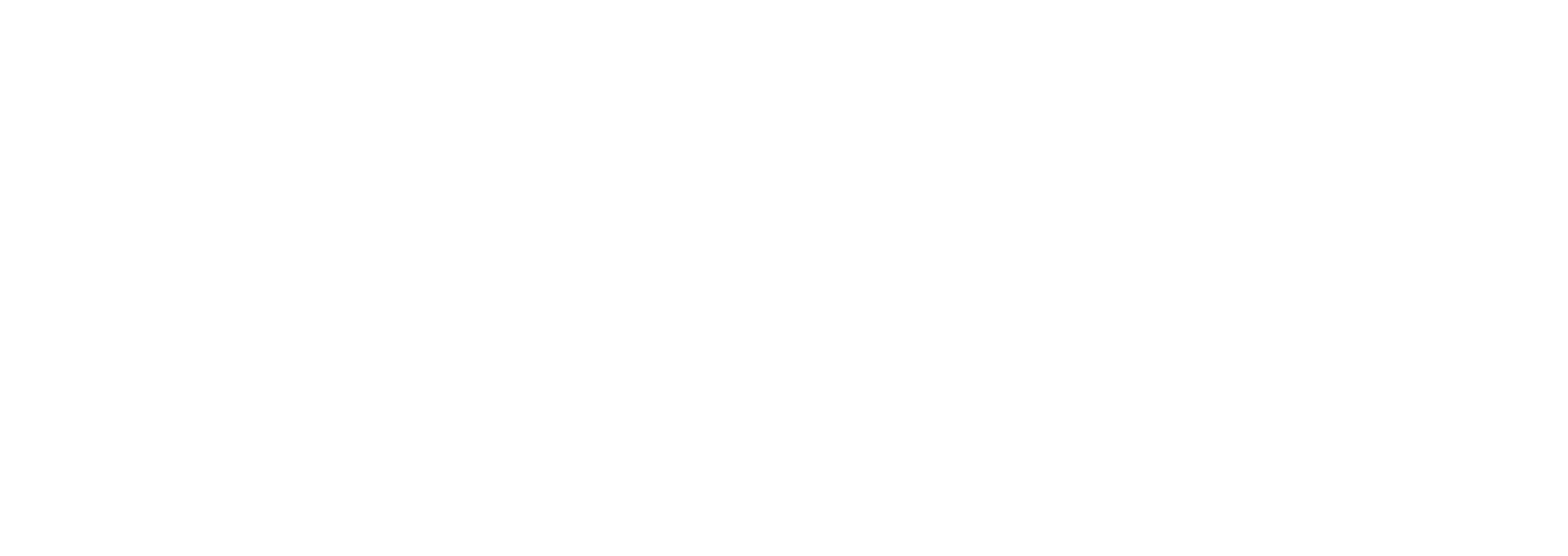 Teach a Course
15